Степанов Юрий Геннадьевич
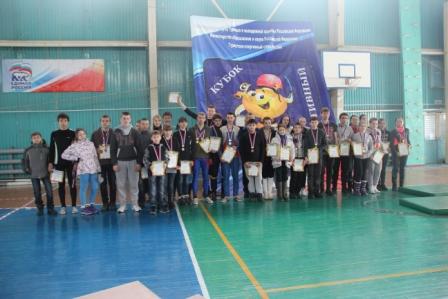 Педагог дополнительного образования
Стаж работы-6 лет
Образование –высшее(закончил ТГПУ им.Л .Н.Толстого, ф-т физической культуры в 2013 г.)
Квалификационная категория-первая
Имеет  1 разряд по спортивному туризму,
     1 разряд по военному пятиборью
Место работы:
01.09.2008-31.08.2012 ГОУДОД ТО «Областной Центр детско-юношеского туризма»
01.09.2012-16.10.2013-МКОУДОД ЦДОДД «Турист»
17.10.2013-16.10.2014-служба в рядах Вооруженных Сил РФ
17.10.2014 по настоящее время- МКОУДОД ЦДОДД «Турист»
«Педагог всегда должен быть на высоте» (личное участие во Всероссийских соревнованиях)»
Чтобы учить других необходимо все уметь делать самому
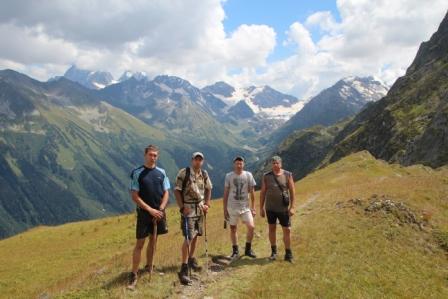 Всероссийские соревнования по спортивному туризму(г. Губкин, Белгородской обл.,2012г.,1 место)руководитель командыСтепанов Ю.Г.
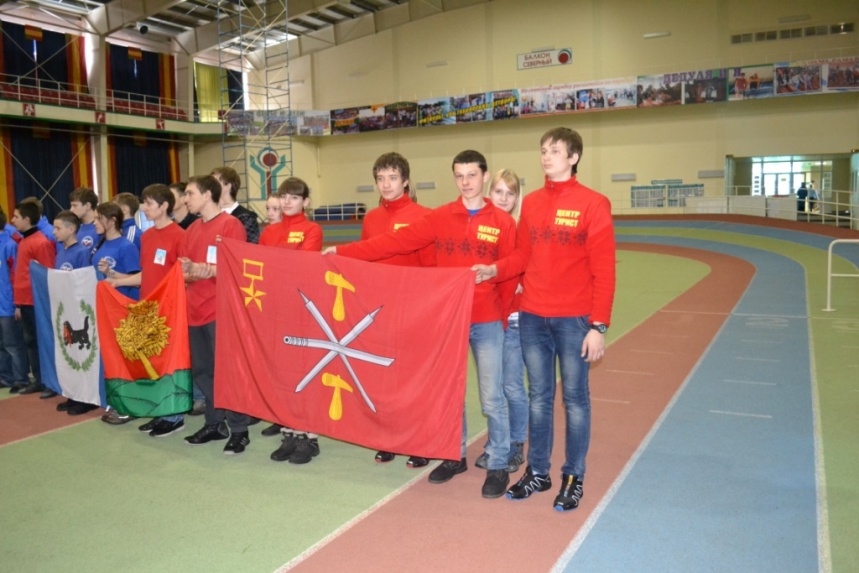 Победители Чемпионата  Тульской области-воспитанники секции «Пешеходный туризм»(рук. Степанов Ю.Г.)
Поход выходного дня
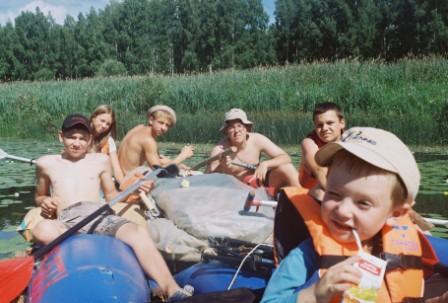 Я никогда не бываю так занят, как в часы своего досуга.			Цицерон
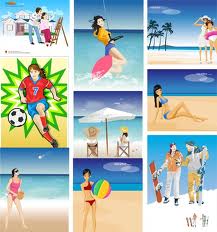 В летнем палаточном лагере «Школа безопасности»(2013 год)
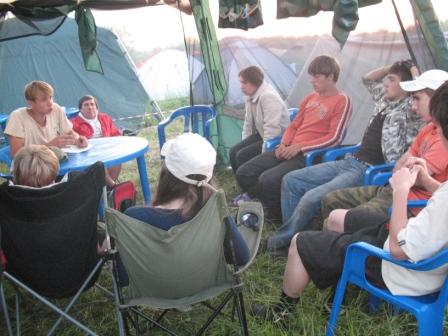 И дров нарубить ,и детей накормить…
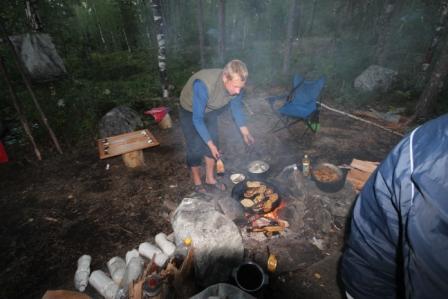 На ночь песню им спеть, у костра посидеть…
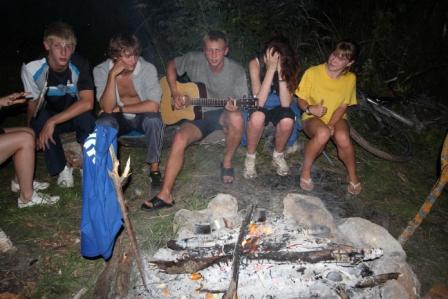 Утром книгу почитать, о рыбалке помечтать…
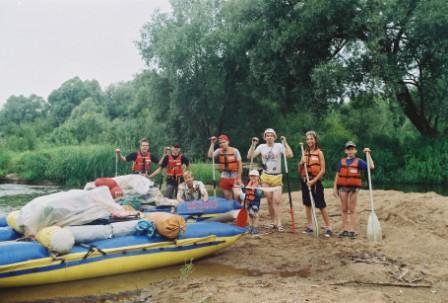 А затем в поход сходить, по святым местам детей сводить.
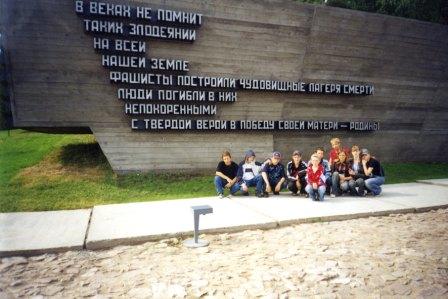 Преодолевая  трудности, прославлять родной город!
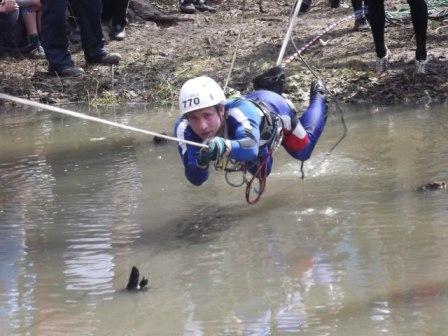 МОИ МЕЧТЫ
Мирного неба над головой
Больше добрых, отзывчивых людей
Хочу видеть свой город красивым и чистым
Добиться больших результатов
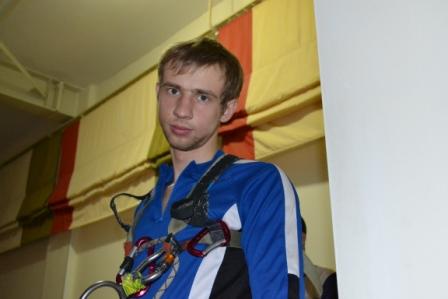